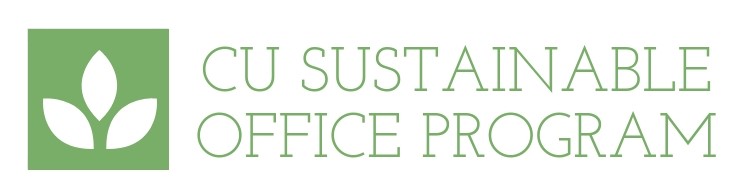 WHAT IS THE SUSTAINABLE OFFICE PROGAM?
PROGRAM GOALS:
Major impact through cumulative effort
Engagement across our campus
Bring the Sustainability Strategic Plan to life
Allow for continual improvement
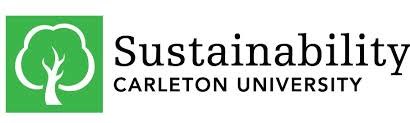 [Speaker Notes: The Sustainable Office Program is built around an easy-to-use checklist and a set of resources that have been designed to support Carleton offices to become more sustainable.  The checklist serves as a tool for offices to self-assess current practices, set goals, and be recognized for their achievements. The university Strategic Plan for Sustainability Operations outlines key areas of sustainability, and the Sustainable Green Office program falls under the “Engagement” category. The aim is to certify 100 offices by the end of 2019.]
WHAT IS THE SUSTAINABLE OFFICE PROGAM?
KEY COMPONENTS:
Baseline survey
Self-assessment – Checklist of Actions
Provides resources
Goal-setting – Next steps
Builds a sustainable community
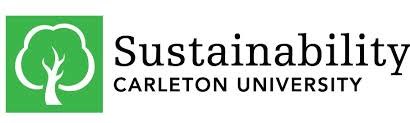 [Speaker Notes: Baseline Survey provides a self-assessment of current practice in key areas. 
The self-assessment checklist allows you to identify the sustainable practices happening in your office right now, as well as áreas for improvement. The categories of the checklist outline specific practices and policies that could be implemented by your office. 
Provides resources: Links are provided within the checklist to different guides and resources within Carleton or other organizations. The office of Energy and Sustainabilty is also able to provide additional signage, waste sorting training, specific research about an upcoming purchase, etc. 
Goal-setting: By revealing specific áreas for improvement, the checklist can act as a model for your office to improve its sustainability in the coming year. 
Sustainable community: You will become a part of the wider Sustainability community on campus, which not only gives you access to resources, but also quarterly newsletters designed to bring our Sustainable Offices together as a community.]
THE CHECKLIST
CHECKLIST FORMAT:
Easy-to-use Excel file
Mark “yes,” “no,” or “NA”
Points are automatically assigned and tallied
Resources listed in the right column
No auditing
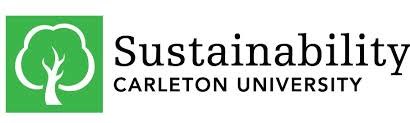 [Speaker Notes: The checklist is an easy-to-use Excel file with a tab for each sustainability category.
For each question, mark yes, no, or NA. If you mark NA, include an explanation in the comments. 
Points are automatically assigned and tallied as you fill out the checklist. Point values vary based on importance/environmental impact.
In the far right column, there are links to various resources for the different points. The links come from the Office of Energy and Sustainability or other resources we have identified.
There is no auditing. Certification is opt-in and based on the honor system. (We won’t come to your office to make sure you really have LEDs.)]
THE CHECKLIST
SUSTAINABILITY CATAGORIES:
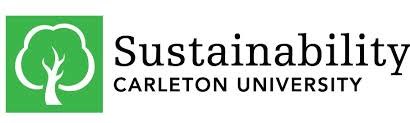 [Speaker Notes: 9 categories of sustainability, in separate tabs, are on the checklist. The distinction between the categories helps you identify your strengths and weaknesses in your office’s sustainability. The innovations section is an opportunity for you to brainstorm practices beyond the checklist, and these points count as “extra credit.”]
PROCESS – GETTING CERTIFIED
Register your Office 
Complete a Baseline Survey
Meet with the Office of Energy and Sustainability 
Complete the checklist of Actions
Submit your completed checklist and Share your results!
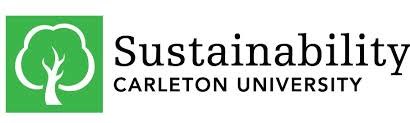 [Speaker Notes: Step 1: Register your office. 
Step 2: As an office (you define what this means to you) you will complete a baseline survey.
Step 3: Meet with the office of Energy and Sustainabilty to go over the program in more detail. 
Step 4: After you go meet with a OES, answer the checklist to the best of your ability, and feel free to reach out for more information and help. 
Step 5: Email the completed checklist to sustainability@carleton.ca]
PROCESS – GETTING CERTIFIED
COMPLETING THE CHECKLIST:
Include comments if needed (required for “NA”)
Reach out to office members
Contact the Office of Energy and Sustainability with any questions
Refer to resources on Sustainable Office Program website
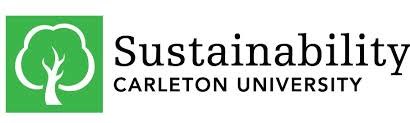 [Speaker Notes: Write any comments, questions, or concerns in the comment section of each category tab, or email the Office of Energy and Sustainability.
Comments are required for questions marked as not applicable. 
Work with your office to complete the checklist – reach out to office members to raise awareness and get a better idea of individual sustainable practices]
CERTIFICATION AND RECOGNITION
CERTIFICATION LEVELS:
Platinum: Completion of 100 or more Actions
Gold: Completion of 75 or more Actions
Silver: Completion of 50 or more Actions
Bronze: Completion of 25 or more Actions
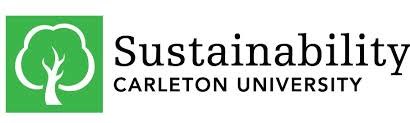 [Speaker Notes: The checklist will auto-calculate your score, at the Bronze, Silver, Gold, or Platinum level. Upon certification, you’ll receive recognition.]
CERTIFICATION AND RECOGNITION
RECOGNITION:
Certificate for office
Icon for department website
List on Office of Sustainability website
Additional raffles, awards, and incentives
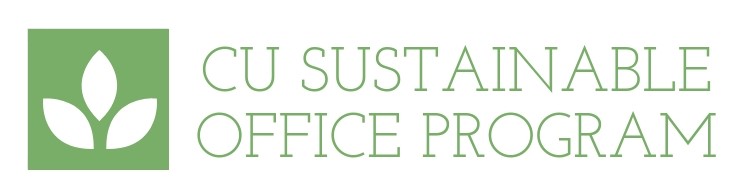 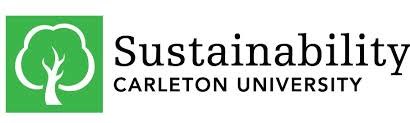 [Speaker Notes: Upon certification, you’ll receive an office certificate and an icon for your website. You will also be added to the Sustainable Office quarterly newsletter and the official list of certified offices. Additionally, we will offer raffles and additional incentives throughout the year to encourage early certifications or referrals.]
RE-CERTIFICATION
Certification every 2 years
Opportunity to boost your certification
Meet with the Office of Energy and Sustainability to develop a work plan
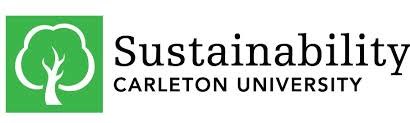 [Speaker Notes: Offices are required to re-submit checklists every 2 years. After downloading the latest version of the checklist from the website, re-submit the checklist by emailing it to sustainability@carleton.ca.
Re-submissions are an opportunity to increase your certification level if you have made significant changes in your office on a short time scale. Offices have the option to re-submit as soon as six months after receiving confirmation of their original certification level.]
RE-CERTIFICATION
Certification every 2 years
Opportunity to boost your certification
Meet with the Office of Energy and Sustainability to develop a work plan
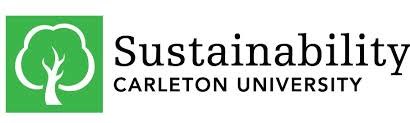 [Speaker Notes: Beyond increasing sustainability in your office, the program is designed to encourage sustainable attitudes that can affect every community you are a part of, not just the Carleton community. Furthermore, the innovations section is an opportunity for you to brainstorm unique practices in your office that are not already covered on the checklist (examples: composting, sustainability-themed office parties). We also encourage you to reach out to other offices to raise awareness about the program (and incentives are provided for that as well!).]
QUESTIONS?
sustainability@carleton.ca
www.carleton.ca/fmp/energy-and-sustainability/get-involved/sustainable-office

THANK YOU!
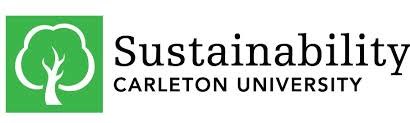 [Speaker Notes: The Sustainable Office Program is built around an easy-to-use checklist and a set of resources that have been designed to support Carleton offices to become more sustainable.  The checklist serves as a tool for offices to self-assess current practices, set goals, and be recognized for their achievements. The university Strategic Plan for Sustainability Operations outlines key areas of sustainability, and the Sustainable Green Office program falls under the “Engagement” category. The aim is to certify 100 offices by the end of 2019.]